SAM 4.2.2.9. pasākuma «Izglītības procesa individualizācija un starpnozaru sadarbība profesionālās izglītības izcilībai» 2. kārtas projekts Nr. 4.2.2.9/2/23/I/001 «Atbalsts prasmju izcilībai profesionālajā izglītībā»(2024.gada jūnijs – 2024.gada decembris)
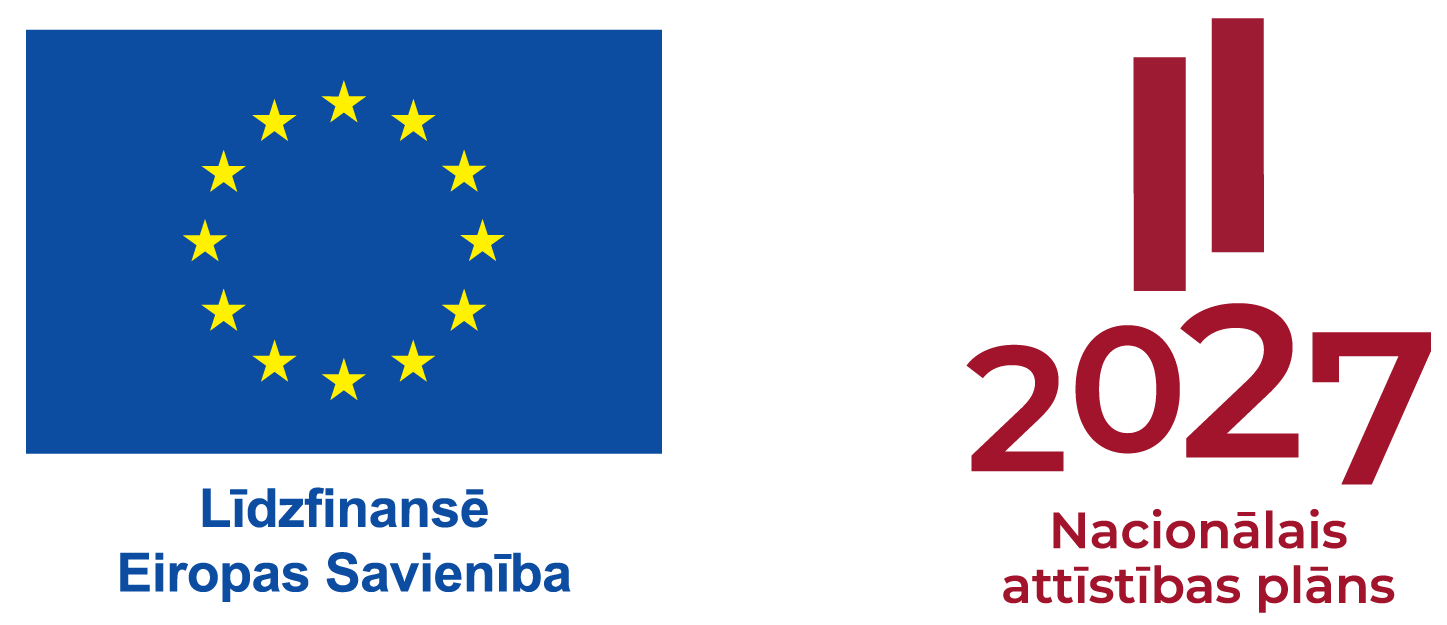 2. darbība «Konkursantu sagatavošana un Latvijas nacionālās delegācijas dalības nodrošināšana starptautiskajos jauno profesionāļu meistarības konkursos EuroSkills un WorldSkills»
Latvijas nacionālās komandas dalība starptautiskajā jauno profesionāļu meistarības konkursā WorldSkills Lyon 2024
Armands Petkuns, SIA Intrac – Smago spēkratu tehnoloģijas (Heavy Vehicle Technology); WorldSkills konkursa galvenais eksperts Jānis Vītols, SIA Amazone:
Elza Petruņko, Rīgas Mākslas un mediju tehnikums – Flīzēšana (Wall and Floor Tiling), eksperts Toms Kreislers, SIA Velve materiālu sistēmas 
Renārs Gausiņš , Rīgas Valsts tehnikums – Web tehnoloģijas (Web Technologies), eksperts Roberts Flaumanis, SIA Giraffe 360
Krista Vanaga, MIKC Rīgas Dizaina un mākslas vidusskola - Skatlogu dizains un noformēšana (Visual Merchandising), eksperte Indra Merca, MIKC Rīgas Dizaina un mākslas vidusskola 
Sāra Tomsone, Rīgas Valsts tehnikums - Grafiskā dizaina tehnoloģijas (Graphic Design Technology), eksperts Ivs Zenne, Latvijas mākslas akadēmija 
Annika Meijere, Liepājas Valsts tehnikums – Kravu pārvadājumi (Freight Forwarding), eksperts Ēriks Jākobsons, SIA Terrabalt
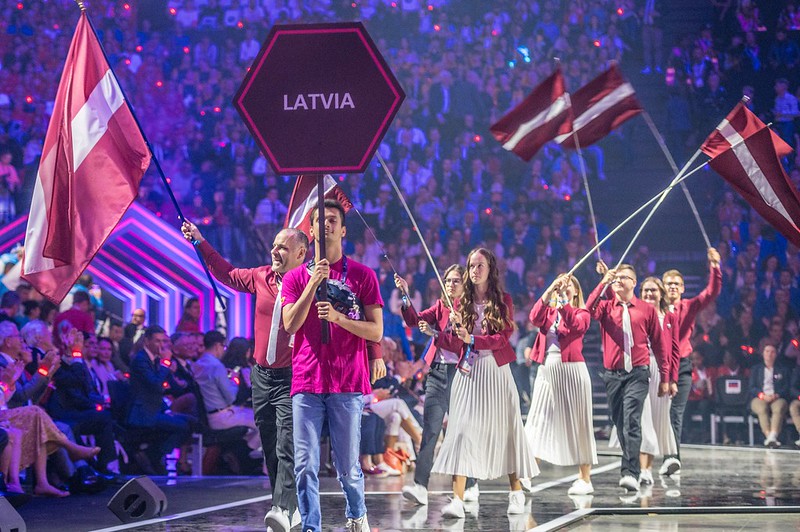 Latvijas nacionālās komandas dalība starptautiskajā jauno profesionāļu meistarības konkursā WorldSkills Lyon 2024
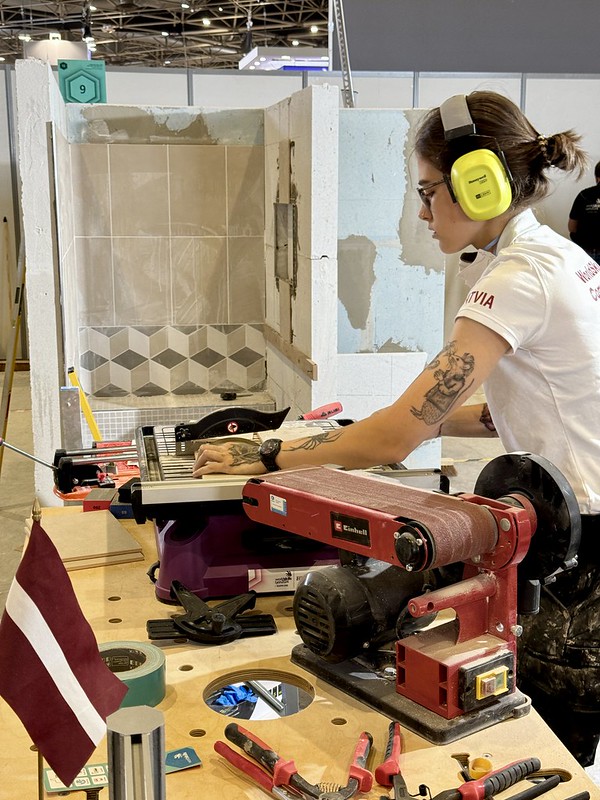 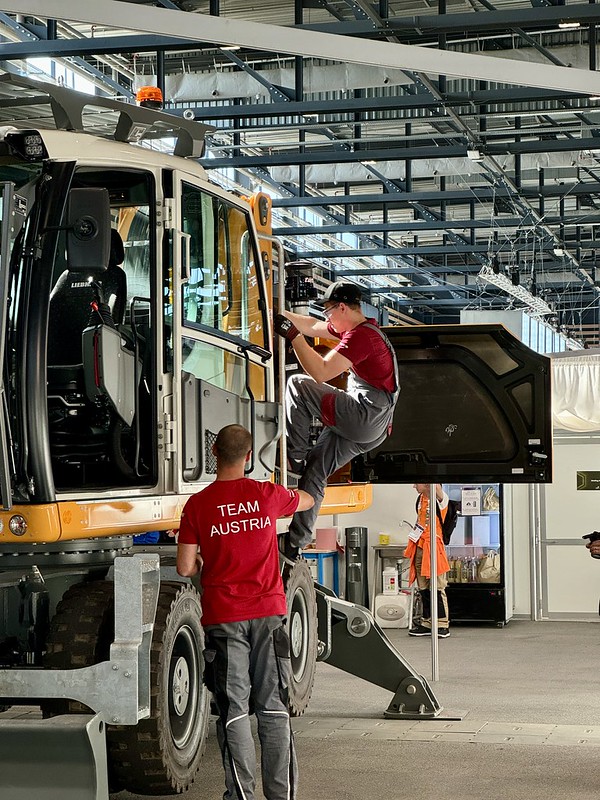 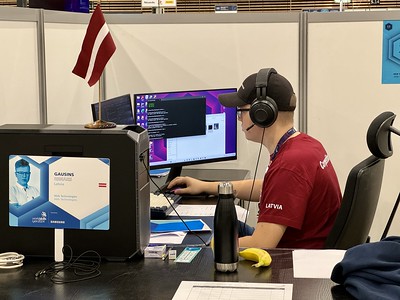 Renārs Gausiņš
Armands Petkuns
Elza Petruņko
Latvijas nacionālās komandas dalība starptautiskajā jauno profesionāļu meistarības konkursā WorldSkills Lyon 2024
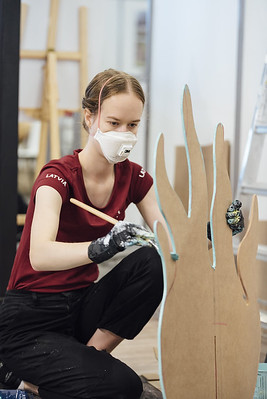 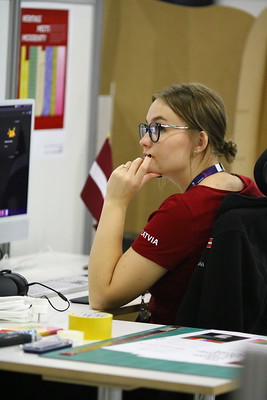 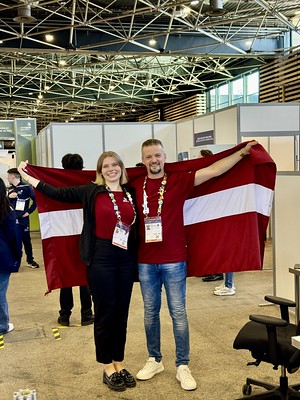 Krista Vanaga
Sāra Tomsone
Annika Meijere
Latvijas nacionālās komandas dalība starptautiskajā jauno profesionāļu meistarības konkursā WorldSkills Lyon 2024
Medaļu Best of Nation ieguva 
Armands Petkuns  
Smago spēkratu tehnoloģijas




Vairāk informācijas par konkursiem:
https://www.viaa.gov.lv/lv/skills-konkursi
https://www.facebook.com/SkillsLatvia/
https://www.instagram.com/skillslatvia/
3.darbība «Atbalsts profesionālās izglītības iestādēm un to pedagogiem darbā ar talantīgajiem audzēkņiem prasmju apguvē un pilnveidē»
Nacionālā jauno profesionāļu meistarības konkursa SkillsLatvia 2024 konkursantu aptauja
1. darbība «Nacionālo jauno profesionāļu meistarības konkursu SkillsLatvia organizēšana»
Nacionālā jauno profesionāļu meistarības konkursa SkillsLatvia 2025 pusfināli
Projekta rezultāti un rādītāji
Projekta finanses
Paldies!
DIDZIS POREITERS
VIAA Plašākas izglītības pieredzes departamenta direktors
Tālr.: 67785427 didzis.poreiters@viaa.gov.lv
MAIRA APSĪTE
VIAA Plašākas izglītības pieredzes departamenta Profesionālās meistarības konkursu nodaļas vadītāja 
Tālr.: 67785466; 28322312 maira.apsite@viaa.gov.lv